Chapter 19: Normalization
Refining database design
Main idea: Informally, each tuple in a relation should represent one entity or relationship instance.
The main objective is to create an accurate representation of data, relationship between the data, and constraints on the data that is relevant.
identify suitable set of relations (table) by creating good table structure/process of assigning attributes to entities. The process is known as Normalization.
Process for evaluating and correcting table structures to minimize/control data redundancies {reduces data anomalies}.
Works through a series of stages called normal forms.
1
Normalization Overview
Each relationship can be normalized into a specific form to avoid anomalies.
Anomalies?
Anomaly = abnormality
Ideally a field value change, should be made only in a single place. 
Data redundancy, promotes an abnormal condition by forcing field value changes in many different locations.
2
Redundancy
Information is stored redundantly 
Wastes storage
Causes problems with update anomalies
Insertion anomalies
Deletion anomalies
Modification anomalies
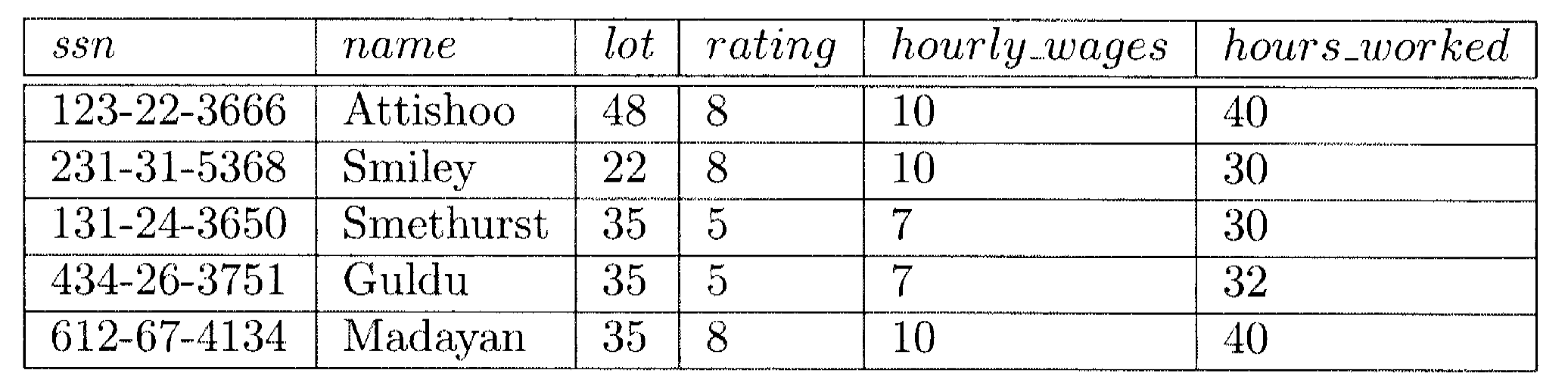 3
Solutions?
Decomposition
Do we need to decompose the relation? 
Several normal forms have been found

What problems are associated with decomposition?
4
Design
GUIDELINE: 
Design a schema that does not suffer from the insertion, deletion and update anomalies.
If there are any anomalies present, then note them so that applications can be made to take them into account. 
GUIDELINE:
Relations should be designed such that their tuples will have as few NULL values as possible
Attributes that are NULL frequently could be placed in separate relations (with the primary key)
 Reasons for nulls:
Attribute not applicable or invalid
Attribute value unknown  (may exist)
Value known to exist, but unavailable
5
Functional Dependencies
A functional dependency (FD) is a constraint that generalizes the concept of a key

Let R be a relation schema and let X and Y be nonempty sets of attributes in R. We
say that an instance r of R satisfies the FD X  Y if the following holds for 

Every pair of tuples t1 and t2 in r:
If t1:X = t2:X, then t1:Y = t2:Y .
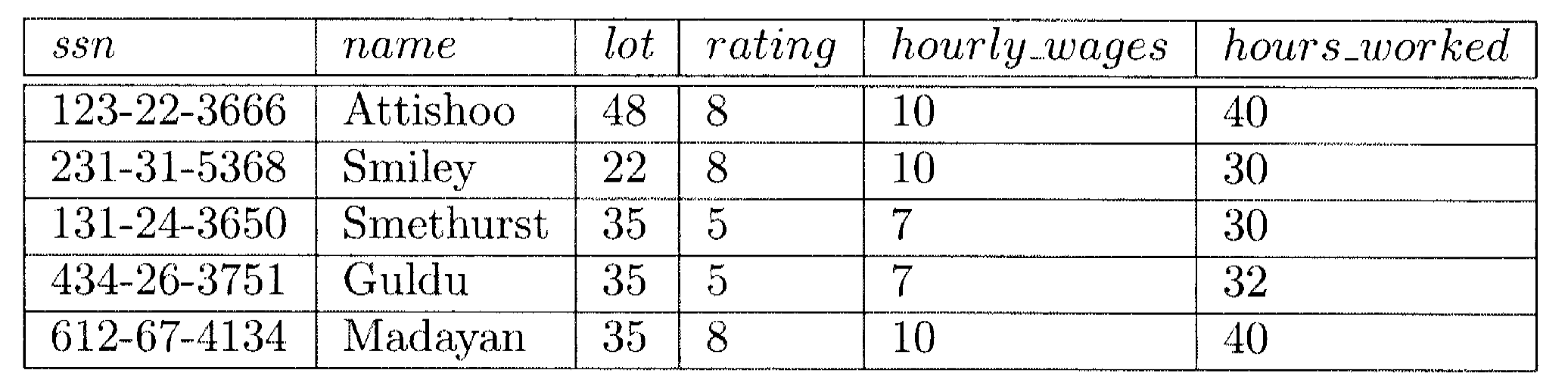 6
Every pair of tuples t1 and t2 in r:
If t1:X = t2:X, then t1:Y = t2:Y .
Example
In the following relation: Do we have any FDs?
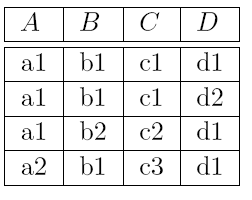 7
Keys and FDs
A primary key constraint is a special case of an FD.
Note, however, that the definition of an FD does not require that the set X be minimal;
The additional minimality condition must be met for X to be a key
Super Key
If X Y holds, where Y is the set of all attributes, and there is some subset V of X such that V Y holds, then X is a superkey;
8
Keys
Consider the relation schema EMP_PROJ in from the semantics of the attributes, we know that the following functional dependencies should hold: 
SSN  ENAME 
PNUMBER  {PNAME, PLOCATION} 
{SSN, PNUMBER}  HOURS
9
Inference Rules for Functional Dependencies
We denote by F the set of functional dependencies that are specified on relation schema R 

We usually specify the FDs that are semantically obvious
But there are other FDs that can be detucted
10
Armstrong's Axioms
Sound & Complete
Reflexivity:  
Y is a subset of X
Augmentation: 
if X  Y, then XZ  YZ for any Z
Transitivity : 
if X  Y and Y Z then X  Z


Additional Useful Rules
Union: If X Y and X Z, then XYZ
Decomposition: if XYZ then XY and XZ
11
Examples on Armstrong Axioms: Union
12
Examples on Armstrong Axioms
13
Examples on Armstrong Axioms
Hint: 
Start with the solution 
Trace back
GH goes back to G and H
G goes back to E
E goes back AB
H goes back to GI
GI goes back to G and I
G goes back to E
E goes back to AB
I goes back to BE
BE goes back to AB
Relation: ABCDEFGHIJ
1. ABE
2. AGJ
3. BEI
4. EG
5. GIH
Prove ABGH

AB G
ABH
Using union rule, AB-->GH
14
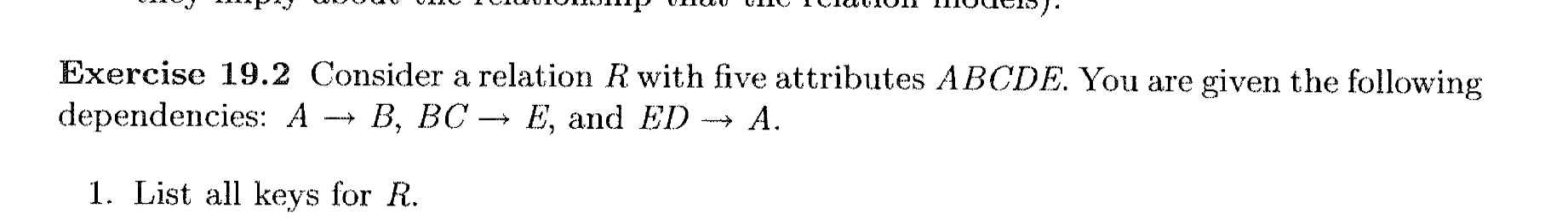 15
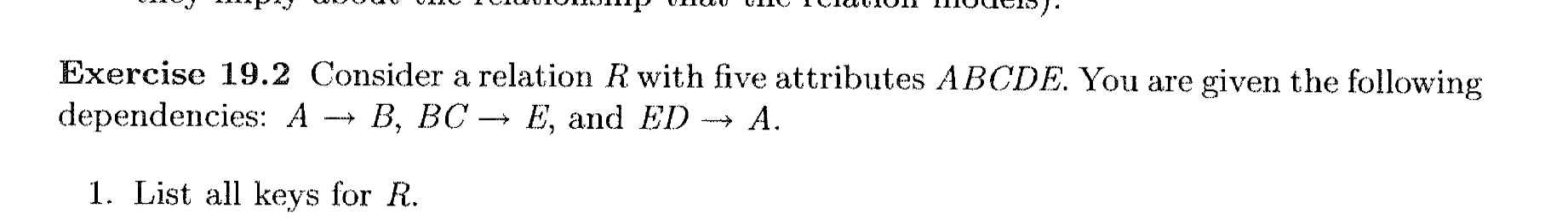 16
Normalization
Takes a relation schema through a series of tests to "certify" whether it satisfies a certain normal form 
We have 4 normal forms
All these normal forms are based on the functional dependencies among the attributes of a relation 
Unsatisfactory relation schemas that do not meet certain conditions—the normal form tests—are decomposed into smaller relation schemas that meet the tests and hence possess the desirable properties
17
First Normal Form (1NF)
Historically, it was defined to disallow multivalued attributes, composite attributes, and their combinations 

It states that the domain of an attribute must include only atomic (simple, indivisible) values and that the value of any attribute in a tuple must be a single value from the domain of that attribute. 

Already… all ours designs fulfil first normal form
18
Consider the DEPARTMENT relation schema shown
19
Solutions?
Remove the attribute DLOCATIONS that violates 1NF and place it in a separate relation DEPT_LOCATIONS along with the primary key DNUMBER of DEPARTMENT --The primary key of this relation is the combination {DNUMBER, DLOCATION} 
Expand the key , In this case, the primary key becomes the combination {DNUMBER, DLOCATION}. This solution has the disadvantage of introducing redundancy in the relation. As in the prevous diagram (c)
If a maximum number of values is known for the attribute—for example, if it is known that at most three locations can exist for a department—replace the DLOCATIONS attribute by three atomic attributes: DLOCATION1, DLOCATION2, and DLOCATION3. This solution has the disadvantage of introducing null values if most departments have fewer than three locations.
20
1NF
The first normal form also disallows multivalued attributes that are themselves composite. 

These are called nested relations because each tuple can have a relation within it.

Take a look at the following diagram:
21
22
2NF
Second normal form (2NF) is based on the concept of full functional dependency. 

A functional dependency X  Y is a full functional dependency if removal of any attribute A from X means that the dependency does not hold any more;
23
Hours, fully FD on the key
Ename?? NO
SSNENAME
PNAME , Plocaiton  NO
Partial Dependencies
A functional dependency X  Y is a partial dependency if some attribute A   X can be removed from X and the dependency still holds
For this to be in 2nd Normal Form,
Hours, ename and pname and plocation .. Individually have to be fully dependent on the key (ssn, pnumber)
24
25
Full Dependencies
{SSN, PNUMBER} HOURS is a full dependency (neither SSN  HOURS nor PNUMBER  HOURS holds). 

However, the dependency {SSN, PNUMBER}  ENAME is partial because SSN  ENAME holds.
26
2NF
The test for 2NF involves testing for functional dependencies whose left-hand side attributes are part of the primary key.

 If the primary key contains a single attribute, the test need not be applied at all. 
						non-key
A relation schema R is in 2NF if every nonprime attribute A in R is fully functionally dependent on the all keys of R 

All attributes (other than key attributes) have to be fully dependant on the key
27
3NF: Two equivalent Definitions
28
The EMP_PROJ relation is in 1NF but is not in 2NF.
The nonprime attribute ENAME violates 2NF             .  because of FD2, as do the nonprime .    attributes PNAME and PLOCATION because of FD3
29
2NF Normalization
If a relation schema is not in 2NF, it can be "second normalized" or "2NF normalized" into a number of 2NF relations in which nonprime attributes are associated only with the part of the primary key on which they are fully functionally dependent. 

The functional dependencies FD1, FD2, and FD3 in hence lead to the decomposition of EMP_PROJ into the three relation schemas EP1, EP2, and EP3 shown in
30
31
As a general definition of prime attribute, an attribute that is part of any candidate key will be considered as prime.

 Partial and full functional dependencies and transitive dependencies will now be with respect to all candidate keys of a relation.
32
3NF
33
Example
34
35
Boyce-Codd normal form (BCNF) was proposed as a simpler form of 3NF, 

but it was found to be stricter than 3NF, 

because every relation in BCNF is also in 3NF; however, a relation in 3NF is not necessarily in BCNF
36
BCNF
Definition: A relation schema R is in BCNF if whenever a nontrivial functional dependency X  A holds in R, then X is a superkey (candidate key)of R.
37
In our example, AREA County_name violates BCNF in LOTS1A because AREA is not a superkey of LOTS1A 

Note that FD5 satisfies 3NF in LOTS1A because COUNTY_NAME is a prime attribute
38
Consider the universal relation R = {A, B, C, D, E, F, G, H, I, J} and the set of functional dependencies F = 
A, B C, 
A  D, E, 
B  F, 
F  G, H,
D I, J. 
What is the key for R
39
Consider a relation R(A, B, C, D, E) with the following dependencies:
AB  C, CD  E, DE  B
40
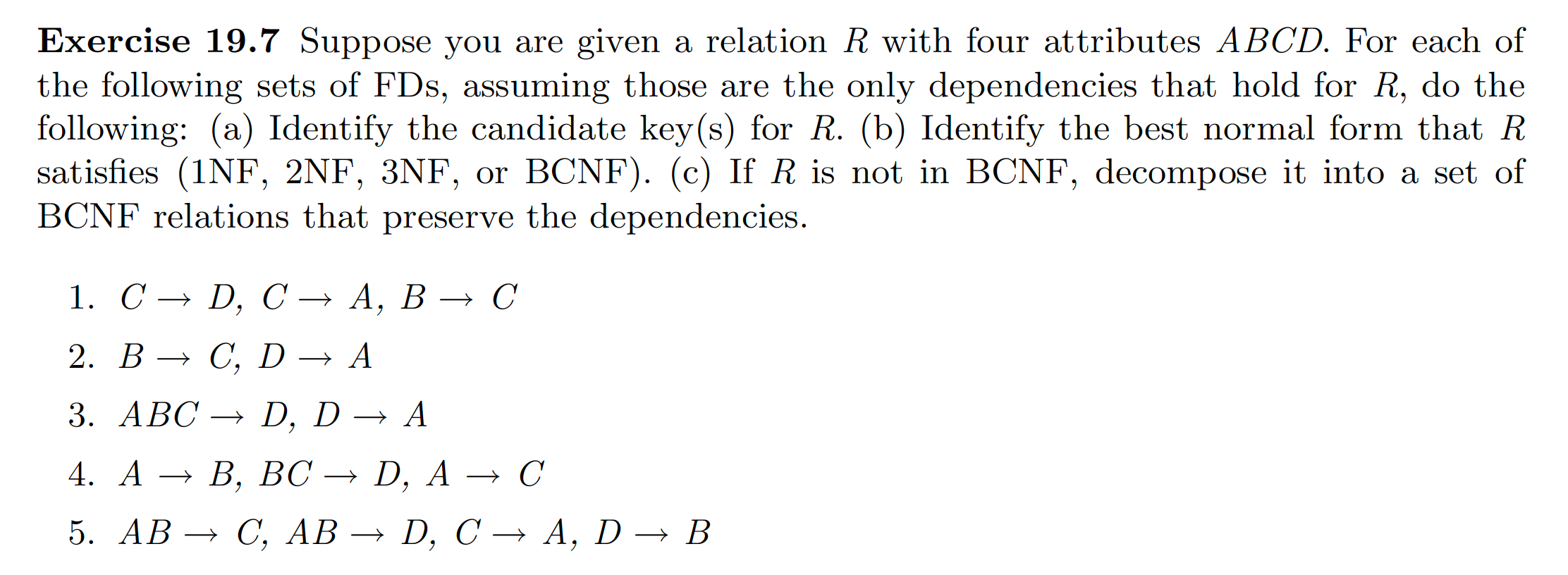 41